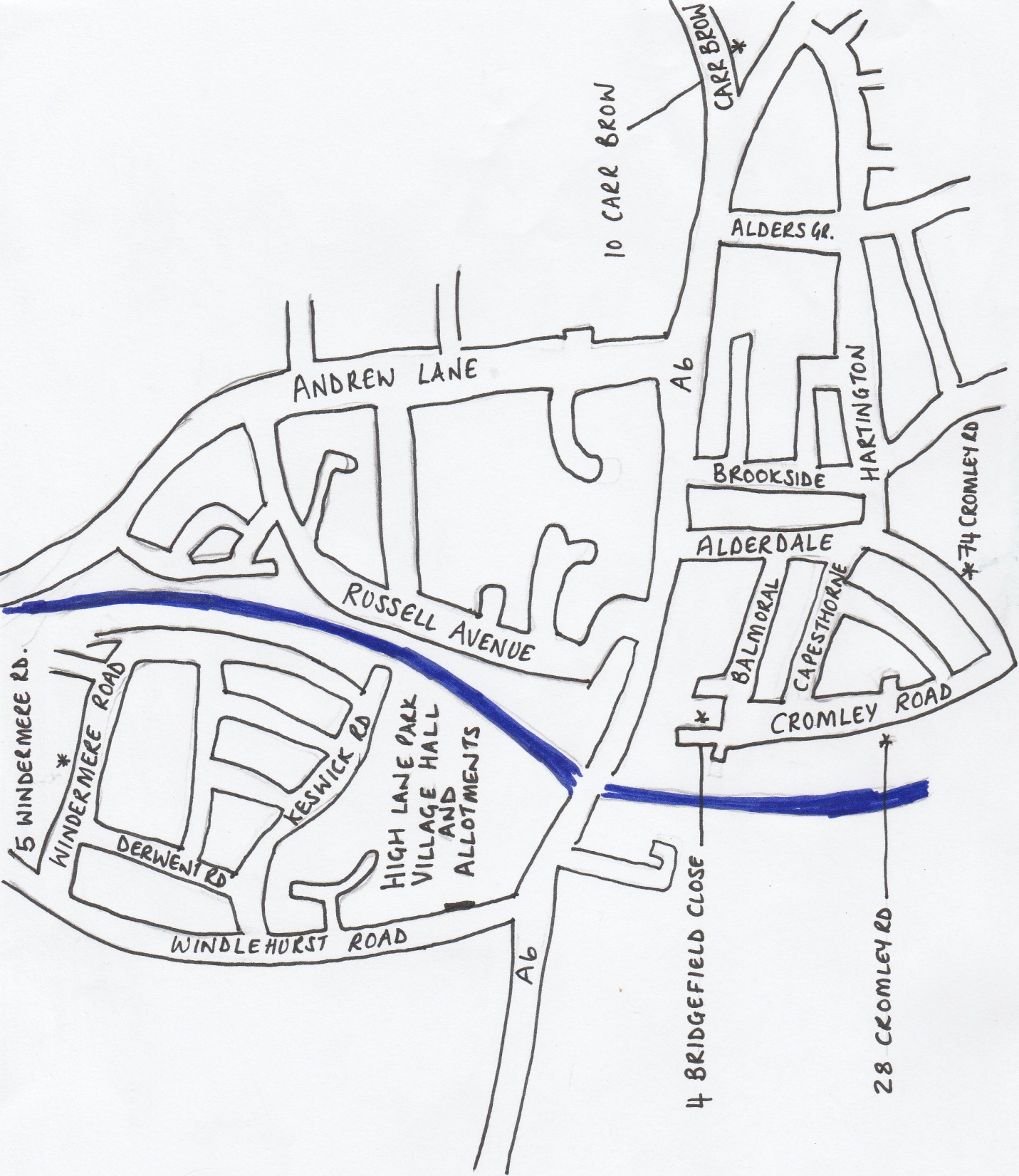 HIGH LANE